Oficina Pedagógica do Diagrama de Gowin
Piúma-ES, Novembro de 2018
ESTUDANDO PARA O ENEM DE FORMA INVERTIDA
Aluno: Denys Taylor do Nascimento Nunes 
Série: 2° ano | Turma: M02 | Turno: Matutino 
Professor: Lucas Xavier 
EEEFM Profª Filomena Quitiba   -  lucas.perobas@gmail.com
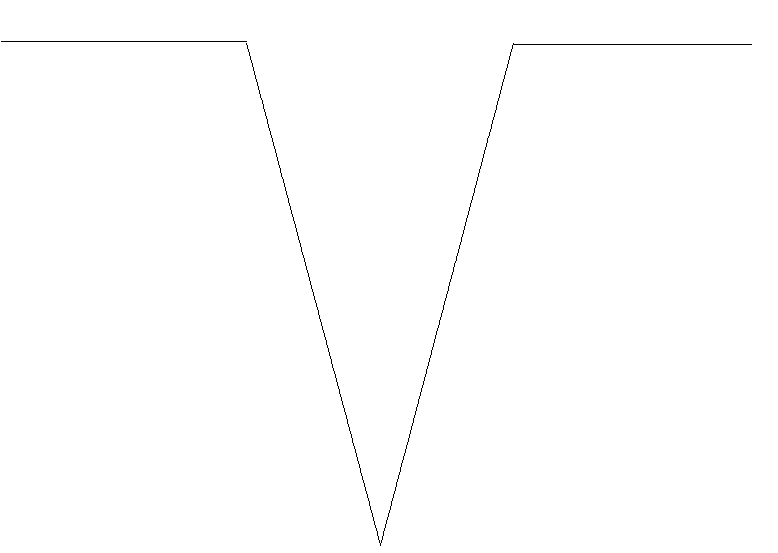 Domínio Conceitual
Domínio Metodológico
Questão básica 

A formação de chuva mais ou menos ácida depende não só da concentração do ácido formado, como também do tipo de ácido. Essa pode ser uma informação útil na elaboração de estratégias para minimizar esse problema ambiental. Se consideradas concentrações idênticas, quais dos ácidos citados no texto conferem maior acidez às águas das chuvas?
Asserções de valor (Conclusão): A atividade que realizamos trouxe  benefícios, pois ajuda na  aprendizagem da química. Ficou mais fácil de entender todo o processo com o Diagrama de Gowin, ajuda e auxilia no estudo para o ENEM.
Teoria: Diagrama de Pauling
Princípios:  
NECESSDADES DIDÁTICAS:
Compreender de ciclos que são importantes na manutenção da vida e preservação do meio ambiente.



MATERIAS DE APOIO:
Plano de aula O ciclo do nitrogênio na Terra, disponível em:
http://revistaescola.abril.com.br/ensino-médio/ciclonitrogenio-terra-689347.shtml


SÉRIE USUAL:
1º ano do Ensino Médio
Asserções de conhecimento: Com isso podemos concluir que utilizando a regra de Pauling podemos descobrir qual elemento é mais acido de maneira simples.
Interpretações: No enunciado foi dito que, na água da chuva, são encontrados os seguintes ácidos: H2CO3,HNO3,HNO2,H2SO4 e H2SO3, logo, em uma mesma concentração, podemos dizer que o ácido mais forte dará uma maior acidez à água da chuva, no caso, o H2SO4 e HNO3.
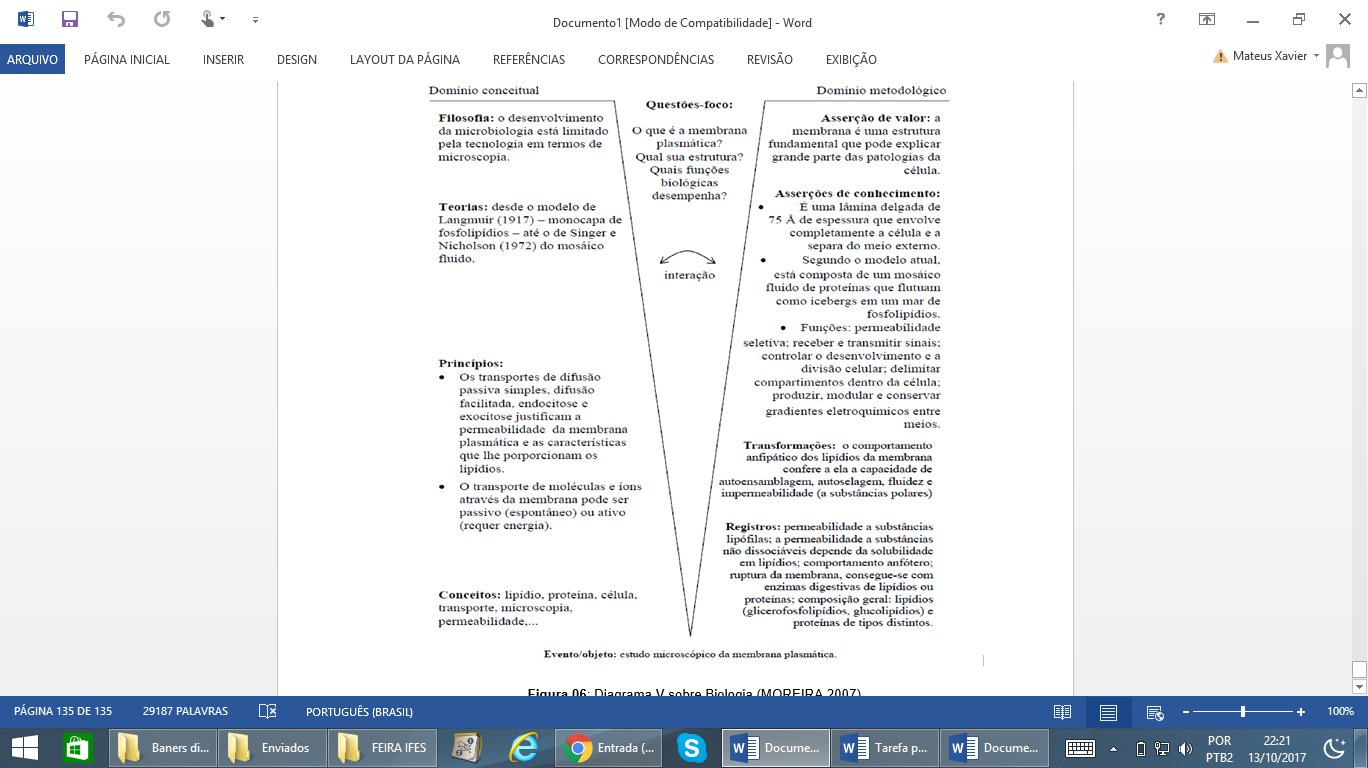 Transformações:
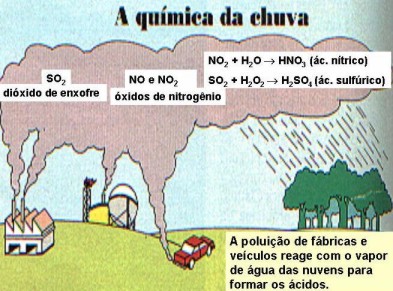 Conceitos: Nível de acidez.
Registros / Dados: Opções:
A. Ao montar a reação, o candidato desconsiderou a regra de Pauling, que diz que quanto mais o numero de átomos de oxigênio não ligados ao hidrogênio, maior a força.
B. Ao montar a reação, o candidato desconsiderou a regra de Pauling, que diz que quanto mais o numero de átomos de oxigênio não ligados ao hidrogênio, maior a força.
C. Ao montar a reação, o candidato desconsiderou a regra de Pauling, que diz que quanto mais o numero de átomos de oxigênio não ligados ao hidrogênio, maior a força.
D. RESPOSTA CORRETA.
E. Ao montar a reação, o candidato desconsiderou a regra de Pauling, que diz que quanto mais o numero de átomos de oxigênio não ligados ao hidrogênio, maior a força.
Eixo II – Compreender de ciclos que são importantes na manutenção da vida e preservação do meio ambiente.
Competências e habilidades
Evento:  
ENEM: 2009 | Questão: 25| Prova 1

O processo de industrialização tem gerado sérios problemas de ordem ambiental, econômica e social, entre os quais se pode citar a chuva ácida. Os ácidos usualmente presentes em maiores proporções na água da chuva são o H2CO3, formado pela reação do CO2 atmosférico com a água, o HNO3 , o HNO2 , o H2SO4 e o H2SO3 . Esses quatro últimos são formados principalmente a partir da reação da água com os óxidos de nitrogênio e de enxofre gerados pela queima de combustíveis fósseis.